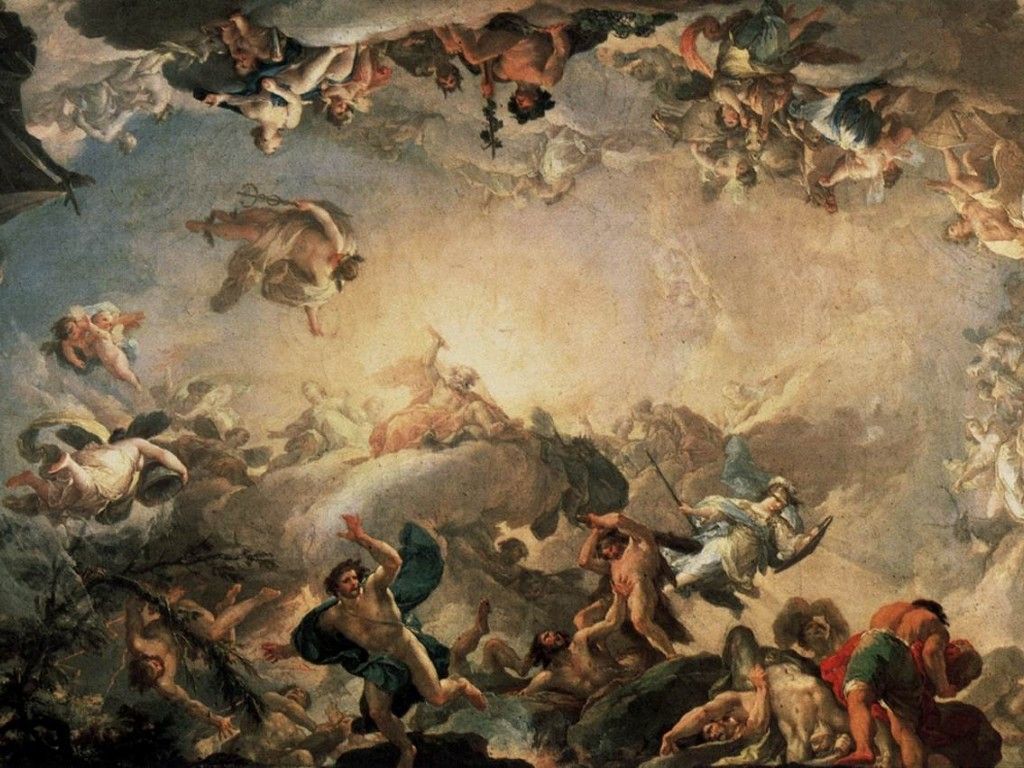 Antike Götterdarstellungen
-Poseidon und Hades-
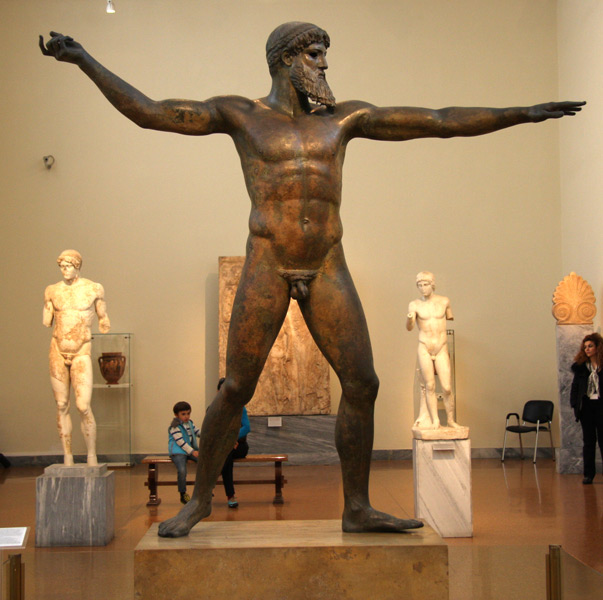 Poseidon von Artemision, 5.Jh. v. Chr.
Nationalmuseum Athen
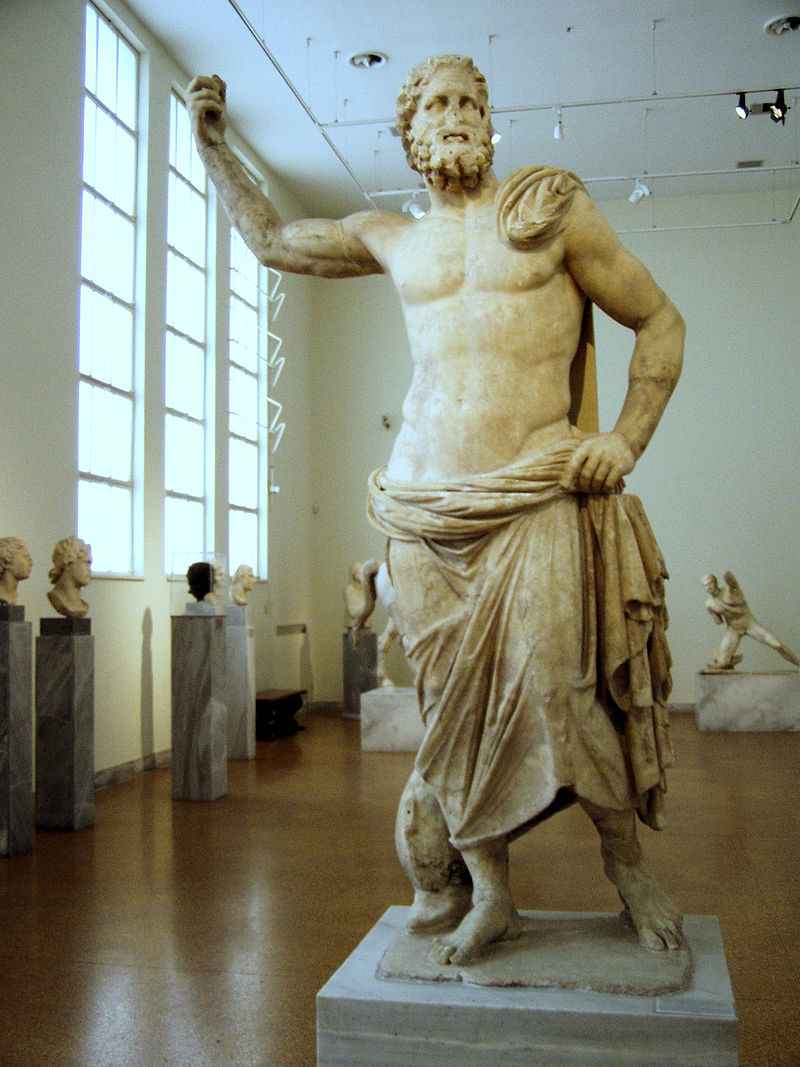 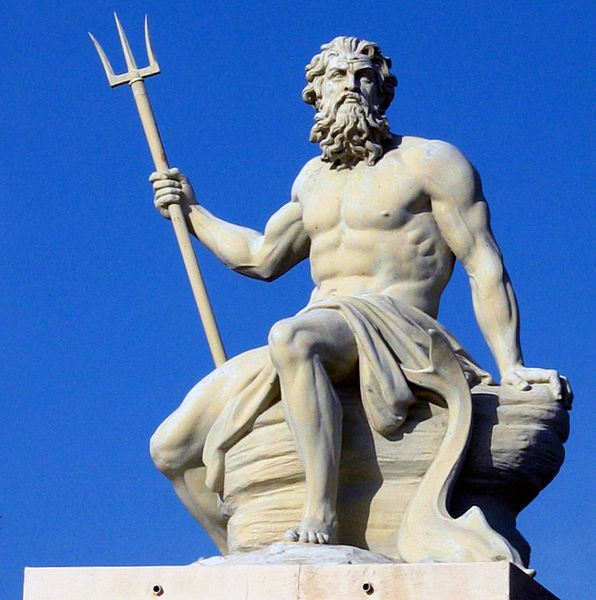 Poseidonstatue im Archäologischen Nationalmuseum Athen
 letztes viertel des 2.Jh. v. Chr.
Poseidonstatue am Hafen in Kopenhagen
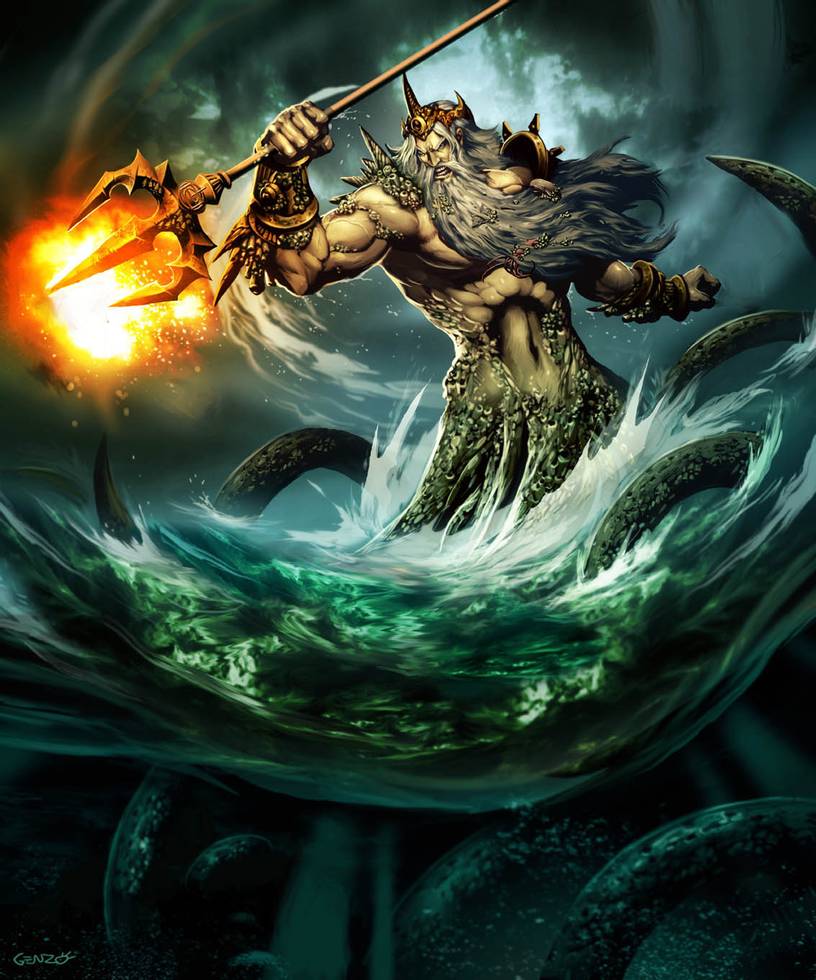 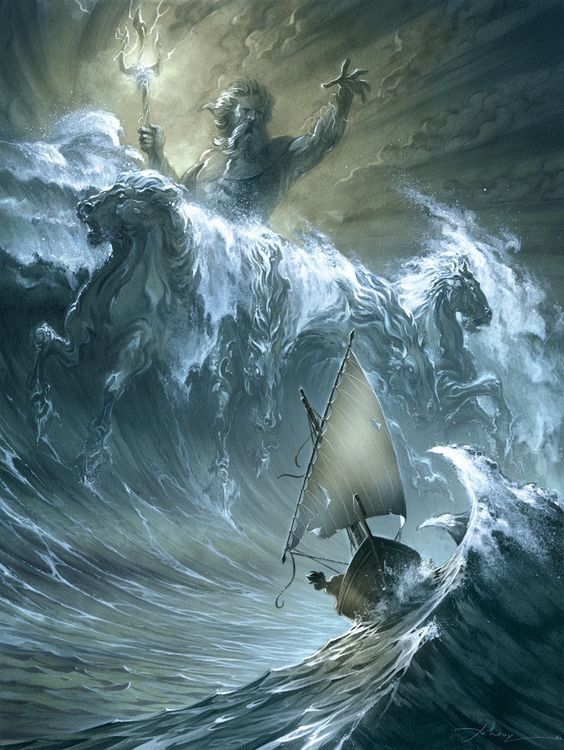 Anthony Jean, Le Courroux de Poseidon, 2019
GENZOMAN, Poseidon (2010)
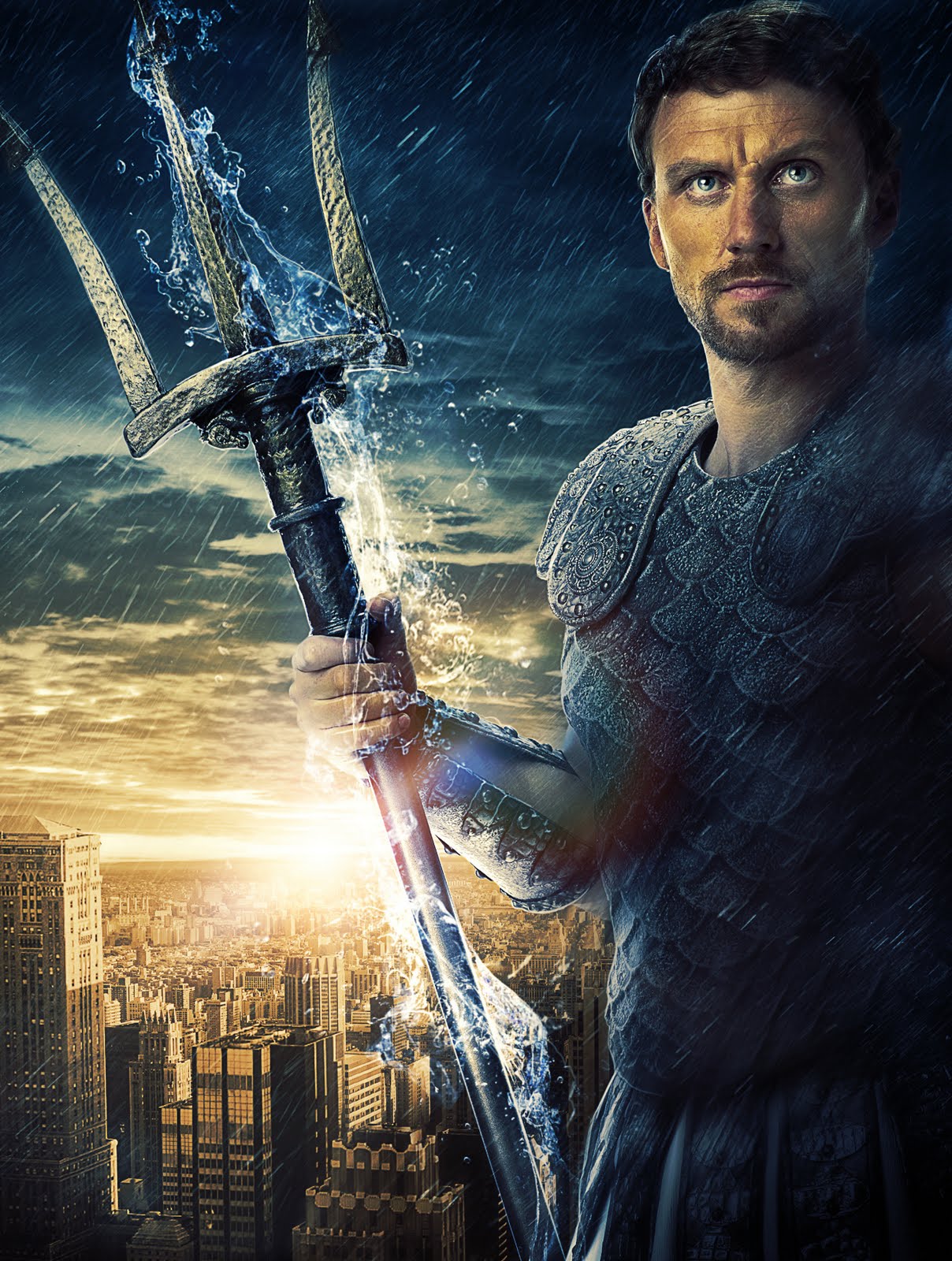 Poseidon im Film: Percy Jackson – Diebe im Olymp (2005)
https://www.youtube.com/watch?v=SOEHLphNLmk
Hades, Römische Kopie eines griechischen Originals aus dem 5.Jh. v. Chr.
Palazzo Altemps Rom
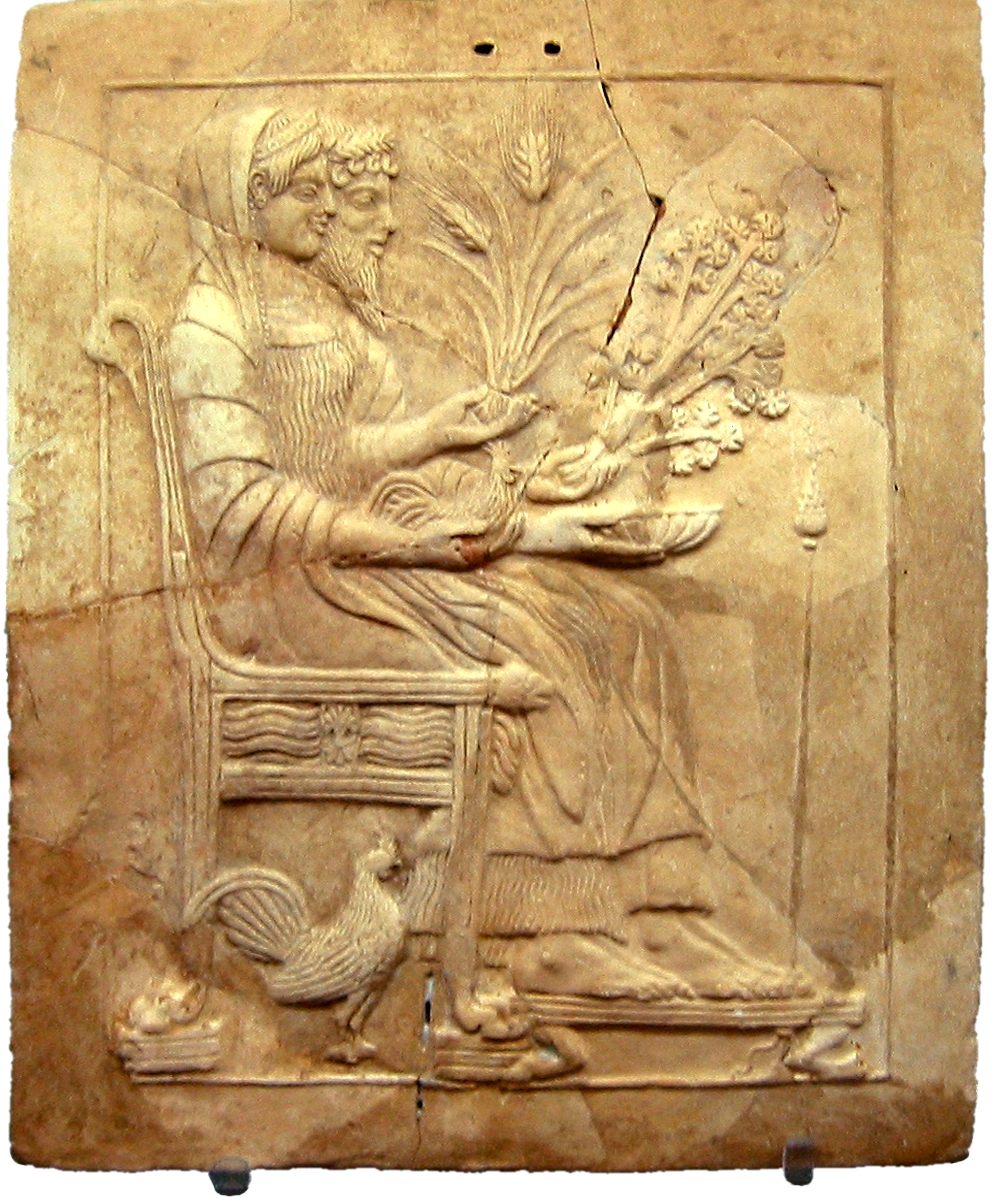 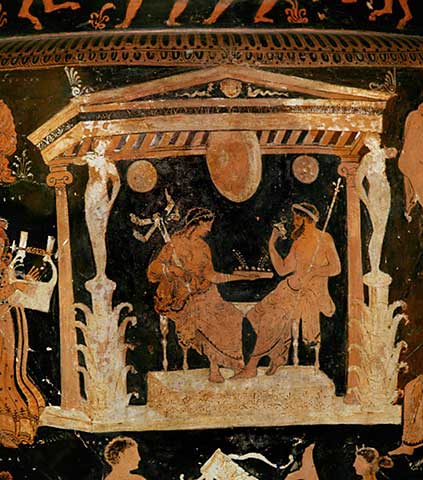 Hades und Persephone,
Griechische Vasenmalerei um 350 v.Chr.
Persephone und Hades auf dem Thron,
Pinas aus einem Persephoneheiligtum in Lokroi, 5.Jh. v. Chr.
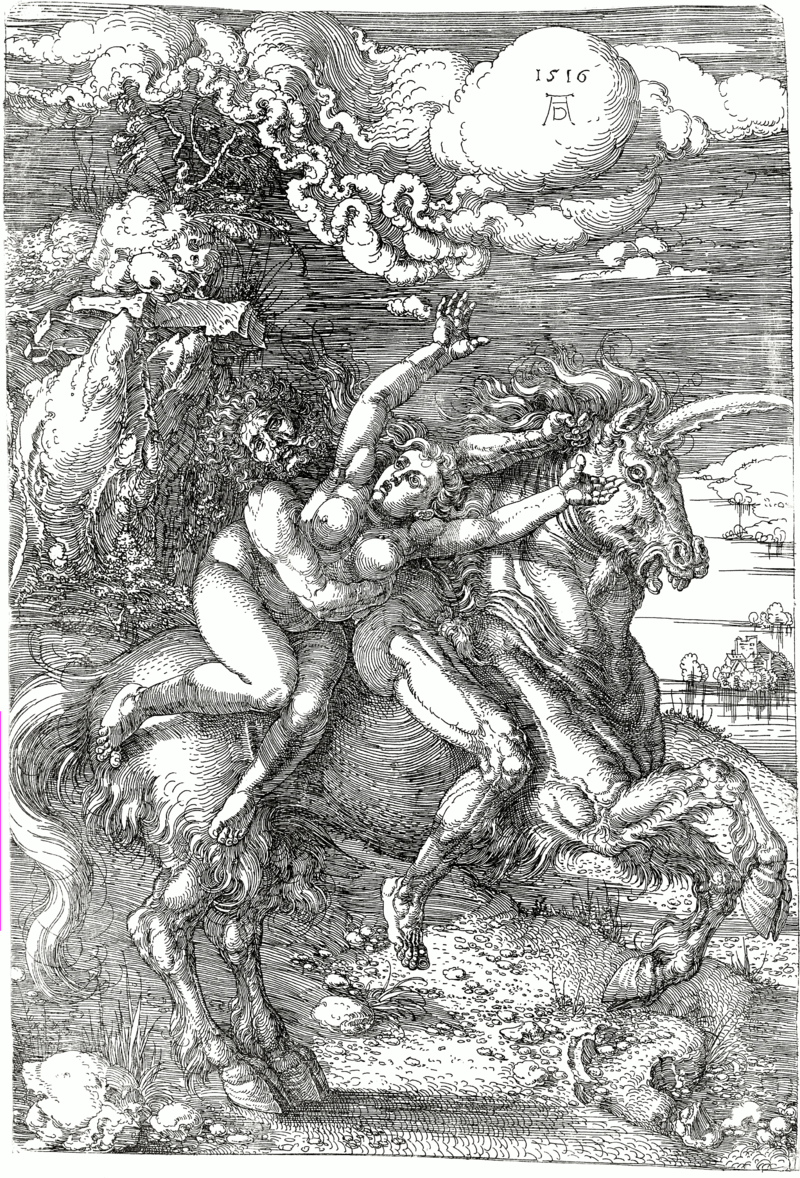 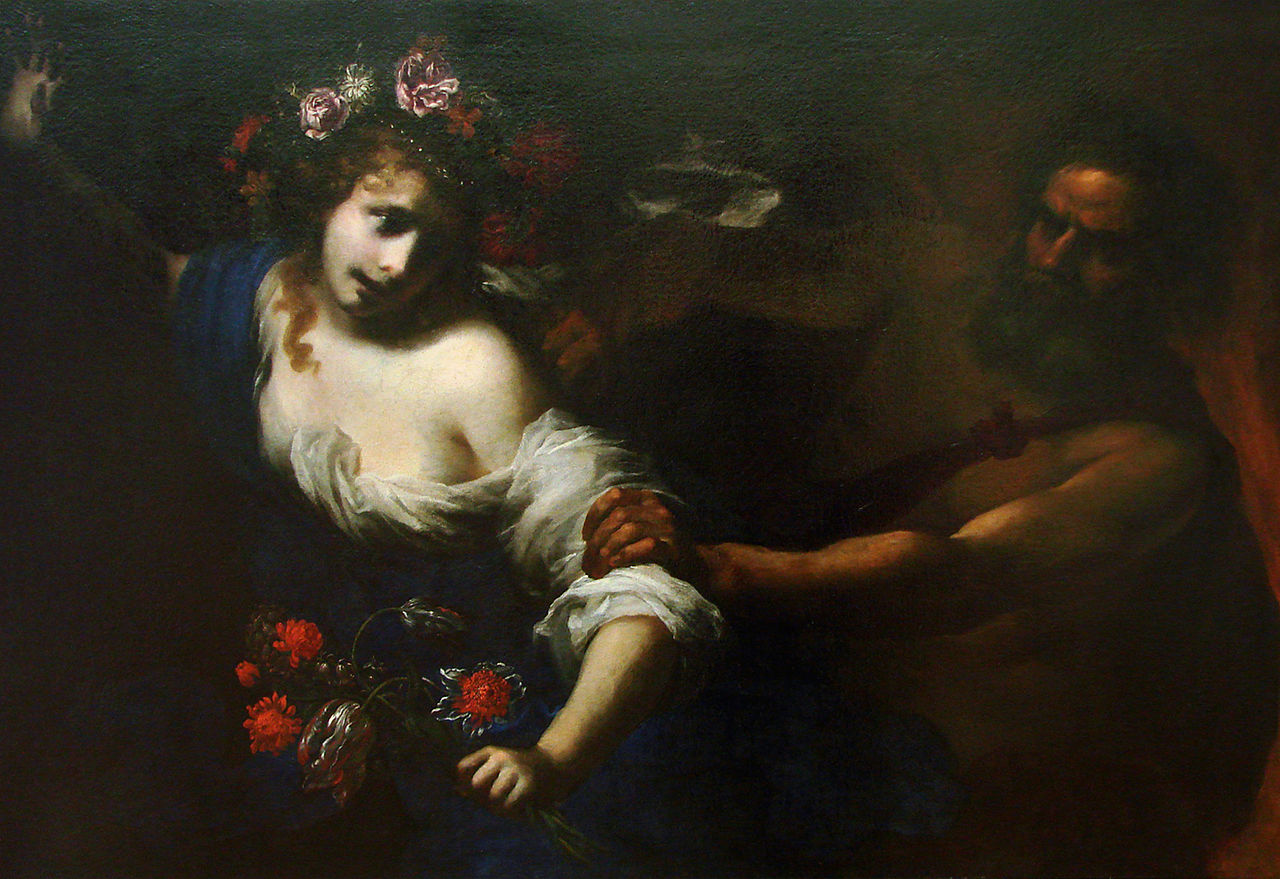 Albrecht Dürer, Raub der Persephone (1516)
Simone Pignoni, Raub der Persephone (1650) 
Musée des Beaux Arts, Nancy
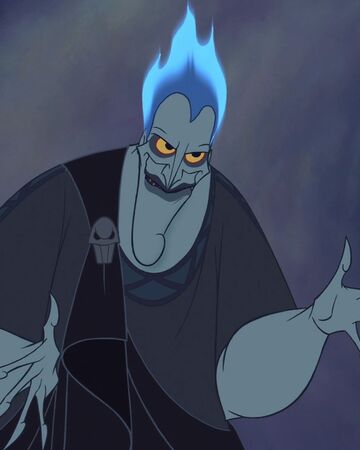 Hades im Film: Disneys Herkules (2005)
https://www.youtube.com/watch?v=YjxNzQzqekg